Русский  язык 
4 класс
УМК «Планета знаний»
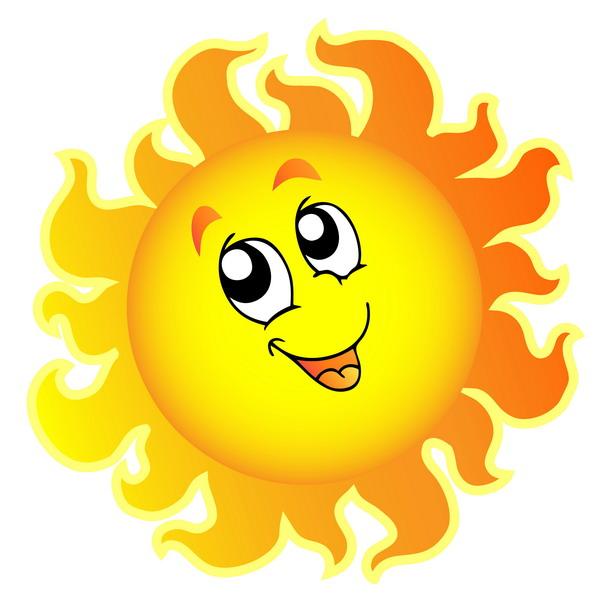 Солнце на небе проснулось,Нам, ребята, улыбнулось.Глазки тихо закрываем,Руки к небу поднимаем.Лучи солнышка возьмёмИ к сердечку поднесём.
«Хорошее слово – половина счастья».
«Без доброго слова праздник не праздник».
Как желаем:От всей душиИскренне желаюХочу пожелатьПустьСердечно
Что желаем:Теплого, ясного солнца, светлого голубого небаМного цветов, добра, надежных друзейРадости, бодрости, улыбокХорошего самочувствияУспехов в труде, учебе Новых путешествийОставаться такой же доброй, красивой
Рефлексия.1.На уроке я работал …2.Своей работой на уроке я …3.Урок для меня показался …4.За урок я …5.Мое настроение …6.Материал урока мне был …